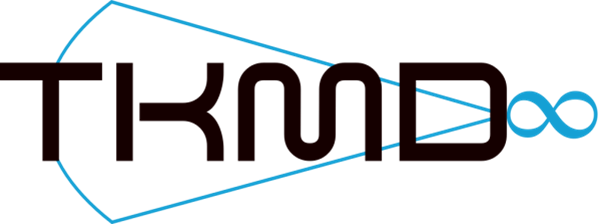 KADIN ve BİLİM III
ÇORUM HİTİT ÜNİVERSİTESİ
30-31 EKİM 2015
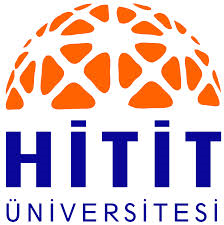 KADIN ve BİLİM I
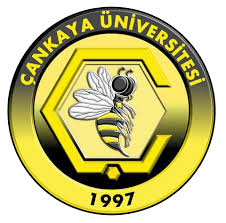 Çankaya Üniversitesi
23 Kasım 2012

Davetli Konuşmacılar
Prof.Dr. Mehpare Bilhan  (ODTÜ) 
Prof.Dr. Billur Kaymakçalan (Çankaya Ü.)
KADIN ve BİLİM I
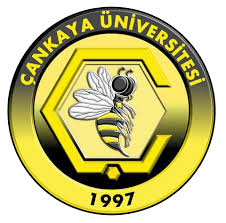 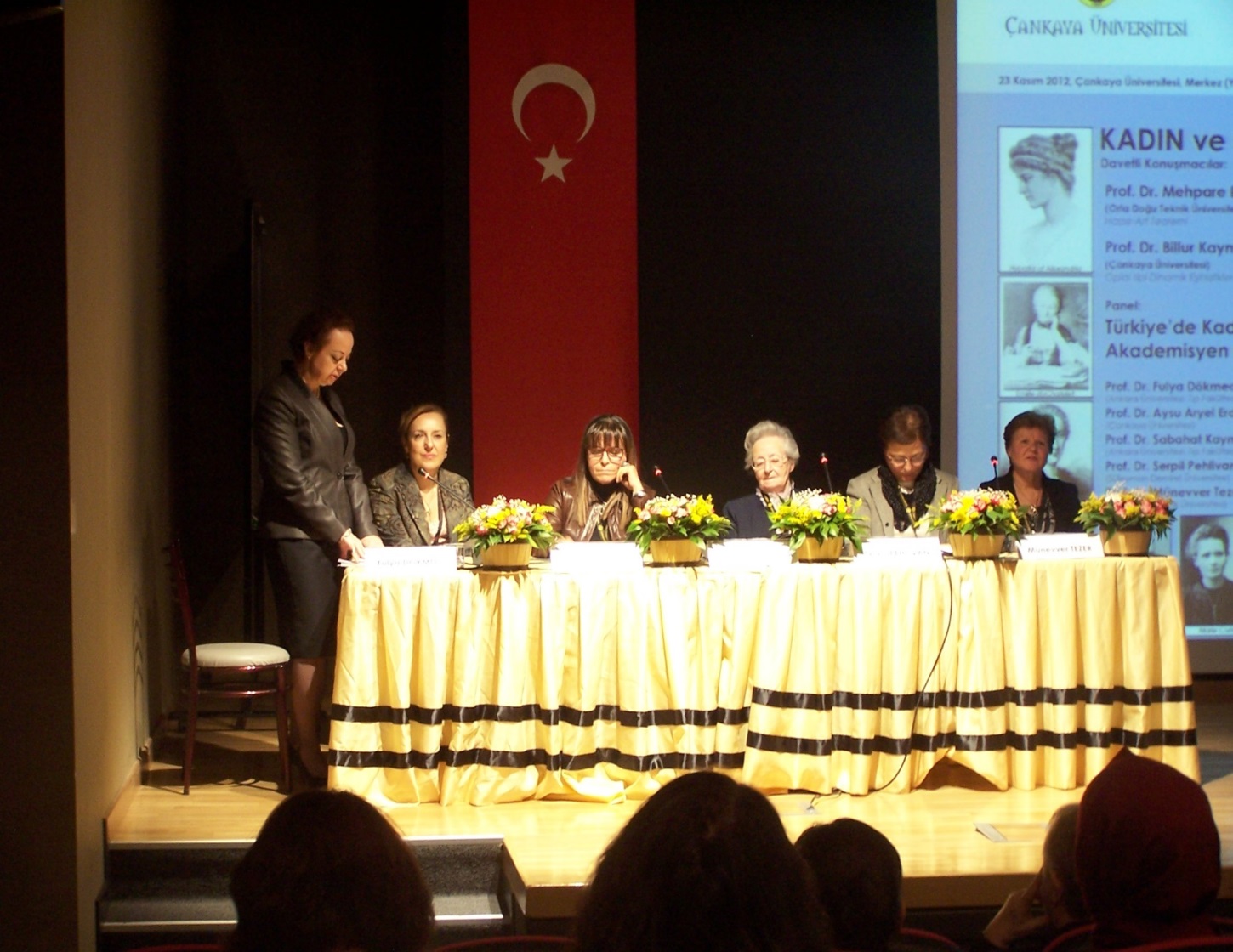 Panel: 
Türkiye’de Kadın Akademisyen Olmak
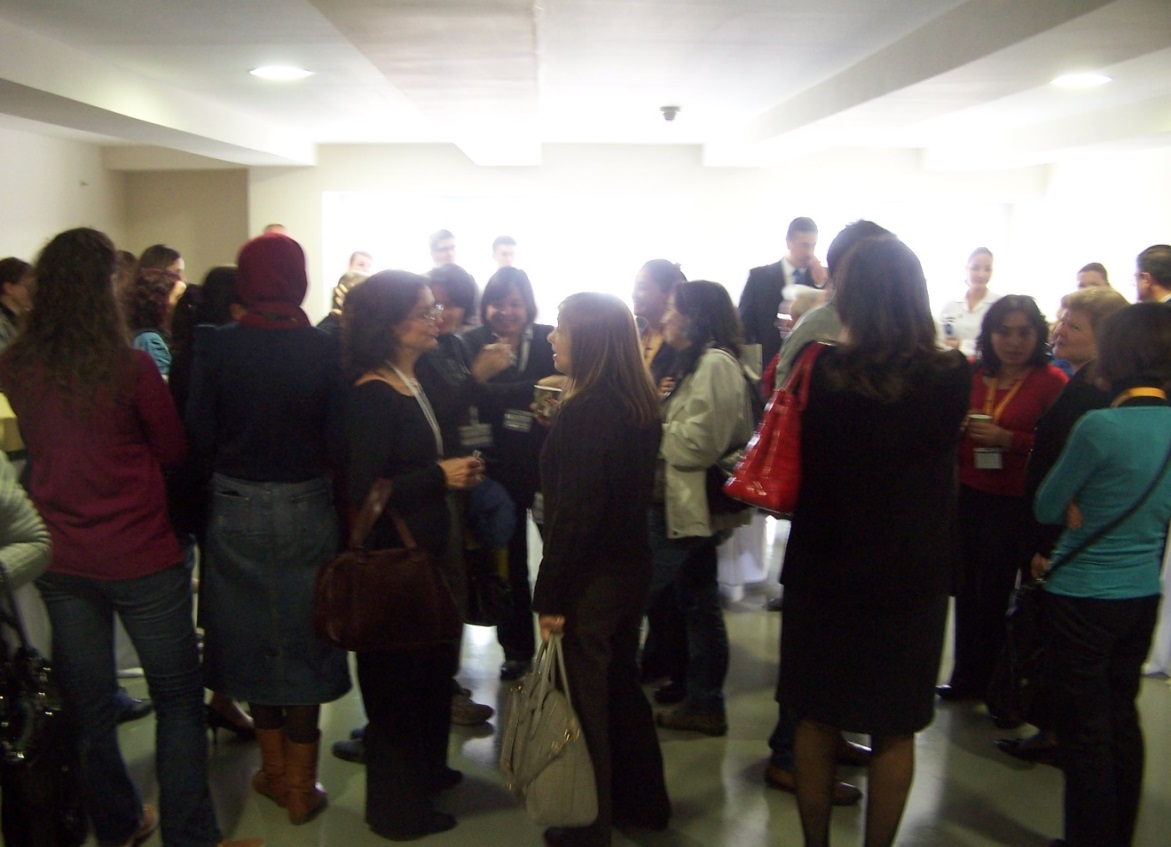 Prof.Dr. Fulya Dökmeci  (Ankara Ü.)
Prof.Dr. Aysu Aryel Erden (Çankaya Ü.)
Prof.Dr. Sabahat Kaymakçalan (Ankara Ü.)
Prof.Dr. Serpil Pehlivan (Süleyman Demirel Ü.)
Prof.Dr. Münevver Tezer (ODTÜ)
KADIN ve BİLİM II
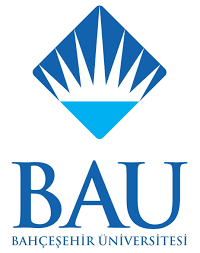 Bahçeşehir Üniversitesi
8 Şubat 2013

Davetli Konuşmacılar
Prof.Dr. Alev Topuzoğlu (Sabancı Ü.)
Prof.Dr. Saadet Erbay (Özyeğin Ü.)
KADIN ve BİLİM II
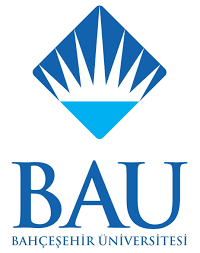 Panel: 
Akademisyen, Yönetici-Girişimci Kadın Olmak
Prof.Dr. İrini Dimitriyadis (Bahçeşehir Ü.)
Prof.Dr. Aytül Erçil (Sabancı Ü.)
Prof.Dr. Akile Gürsoy (Yeditepe Ü.)
Doç.Dr. Özge Hacıfazlıoğlu (Bahçeşehir Ü.)
Prof.Dr. Ersi Abacı Kalfoğlu (Yeni Yüzyıl Ü.)
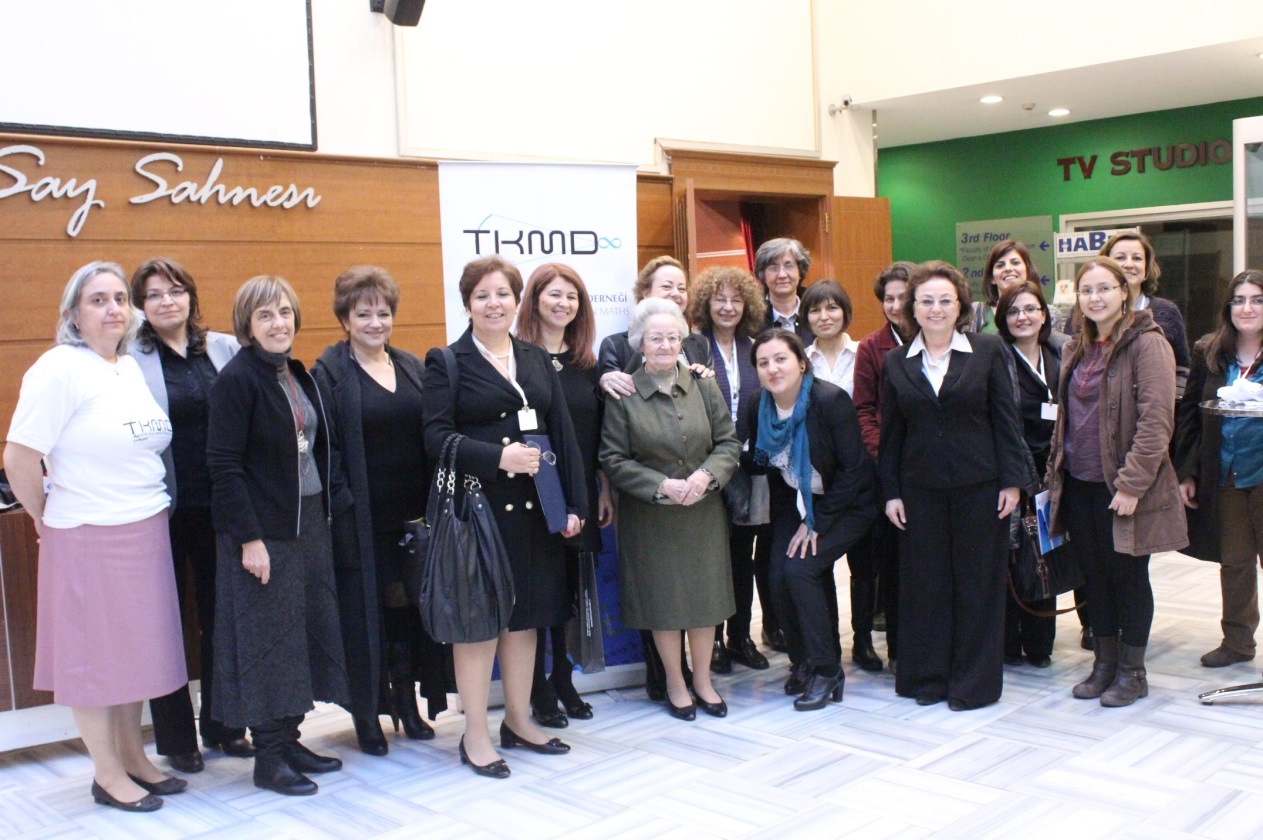 1. Kadın Matematikçiler     Derneği Çalıştayı
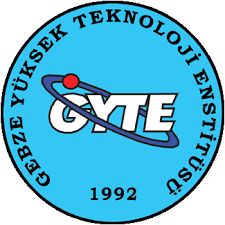 Gebze Yüksek Teknoloji Enstitüsü
2-4 Mayıs 2014

Davetli Konuşmacılar
Gonca Ayık (Çukurova Ü.)
Selma Bhupal (Hacettepe Ü.)
Emel Bilgin 
Hatice Boylan (istanbul Ü.)
Sevin Gümgüm (İzmir Ekonomi Ü.)
Müge Kanuni (Düzce Ü.)
Gülninal Meral (Bülent Ecevit Ü.)
Münevver Tezer (ODTÜ)
Meral Tosun (Galatasaray Ü.)
Sibel Özkan (GYTE)
Emine Şule Yazıcı (Koç Ü.)
Öznur Yaşar Diner  (Kadir Has Ü.)
1. Kadın Matematikçiler     Derneği Çalıştayı
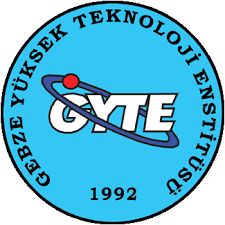 1. Kadın Matematikçiler     Derneği Çalıştayı
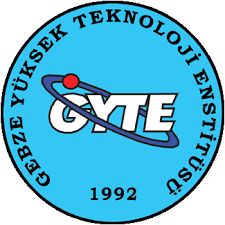 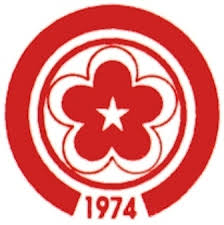 2. Kadın Matematikçiler     Derneği Çalıştayı
Sivas Cumhuriyet Üniversitesi
1-3 Mayıs 2015

Davetli Konuşmacılar
Ümit Aksoy (Atılım Ü.)
Gülin Ercan (ODTÜ)
Öznur Gölbaşı (Cumhuriyet Ü.)
Ayşe Feza Güvenilir (Ankara Ü.)
Hatice Kandamar (Adnan Menderes Ü.)
Feride Kuzucuoğlu (Hacettepe Ü.)
Serpil Pehlivan (Süleyman Demirel Ü.)
Betül Tanbay (Boğaziçi Ü.)
Ayşegül Yıldız Ulus (Galatasaray Ü.)
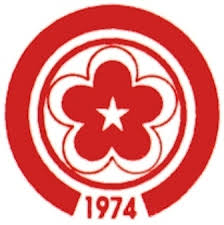 2. Kadın Matematikçiler     Derneği Çalıştayı
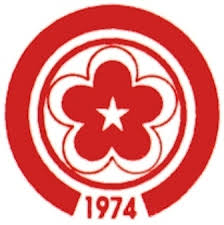 2. Kadın Matematikçiler     Derneği Çalıştayı
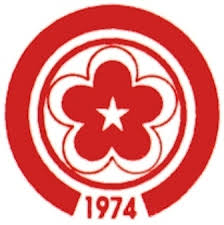 2. Kadın Matematikçiler     Derneği Çalıştayı
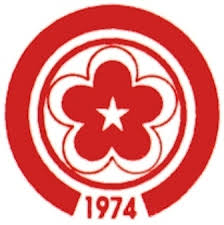 2. Kadın Matematikçiler     Derneği Çalıştayı
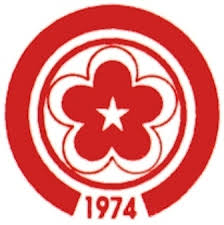 2. Kadın Matematikçiler     Derneği Çalıştayı
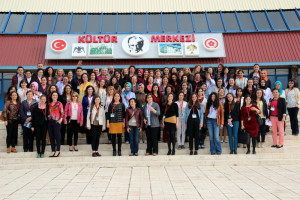 Avrupa Kadın Matematikçiler          Derneği
Avrupa Kadın Matematikçiler Derneği Ekim Bülteninde Türkiye’deki Kadın matematikçilerin durumu hakkında bir rapor yayınlamıştır. Raporda derneğimizin aktivitelerini içeren bir yazı da bulunmaktadır.
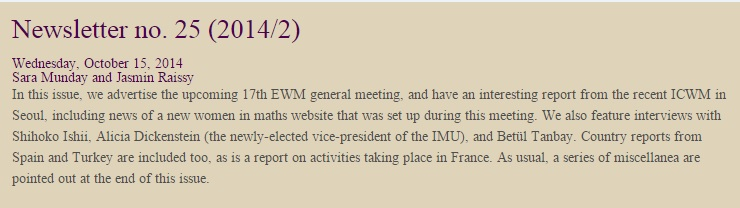 Avrupa Kadın Matematikçiler          Derneği
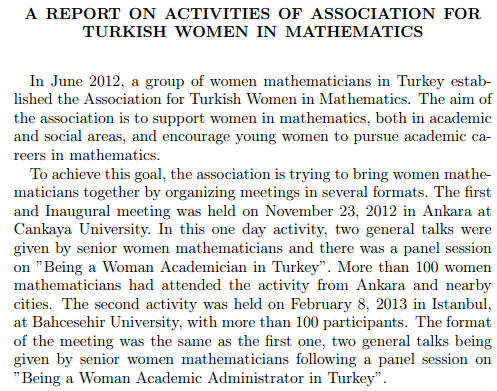 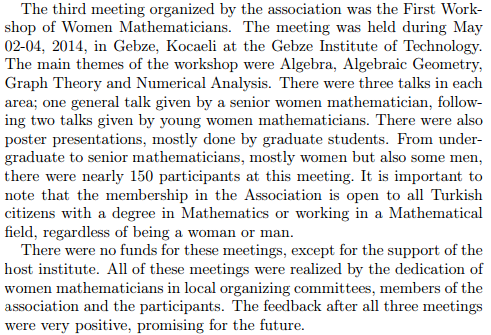 2014-2015 Öğretim Yılında 
Türkiye’de Yükseköğretimde Okuyan Öğrenci Sayısı
(Kaynak: https://istatistik.yok.gov.tr/yuksekogretimIstatistikleri/2015/2015_T1_v3.pdf)
2014-2015 Öğretim Yılında Türkiye’de Yükseköğretimde Çalışan Öğretim Elemanı Sayısı
(Kaynak: https://istatistik.yok.gov.tr/yuksekogretimIstatistikleri/2015/2015_T28_v3.pdf)
2014-2015 Öğretim Yılında Türkiye’de Matematik Bölümlerinde Çalışan Öğretim Elemanları Sayısı
(Kaynak: https://istatistik.yok.gov.tr/yuksekogretimIstatistikleri/2015/2015_T30.pdf)
Hazırlayanlar:Araş.Gör. Şeyma Kayan (Çankaya Ü.)Öğr.Gör. Şule Şahin (Hitit Ü.)
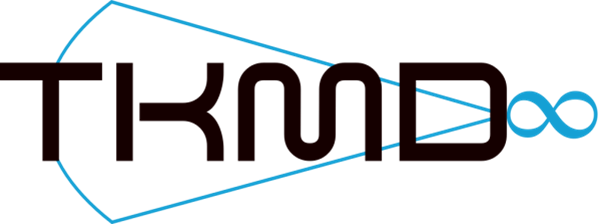 KADIN ve BİLİM III
ÇORUM HİTİT ÜNİVERSİTESİ
30-31 EKİM 2015
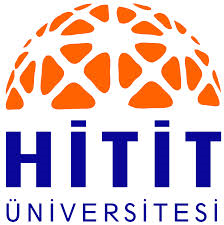